Rapport Social Unique 2022(RSU)
Introduction :
Fondement juridique
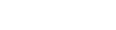 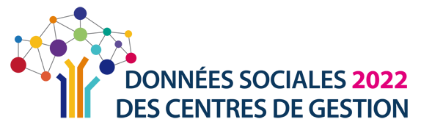 Intérêts (avantages) du RSU
Informations préalables avant saisie
Rapport Social Unique (RSU)
Fondement juridique
Article L231-1 du Code Général de la Fonction Publique
Article 5 de la loi transformation de la fonction publique du 6 août 2019
Décret n°2020-1493 du 30 novembre 2020
Arrêté du 10 décembre 2021 fixant pour la FPT la liste des indicateurs contenus dans la base de données sociales
2
Rapport Social Unique (RSU)
Fondement juridique
Le rapport social unique remplace le bilan social.
Ses caractéristiques :
 réalisé obligatoirement tous les ans
 présenté au Comité Social Territorial pour avis
rendu public, par la collectivité sur son site internet ou, par tout autre moyen dans les 60 jours suivant sa présentation au CST.
3
Rapport Social Unique (RSU)
Fondement juridique – accès au portail numérique
Décret n°2020-1493 du 30 novembre 2020 relatif à la base de données sociales et au rapport social unique dans la fonction publique.

 « Les collectivités territoriales et leurs établissements publics affiliés à un centre de gestion adressent les données dont ils disposent au centre dont ils relèvent au moyen d’un portail numérique (…). Ce portail est également accessible aux collectivités territoriales et à leurs établissements non affiliés à un centre de gestion ».

Application Données sociales
https://donnees-sociales.fr/
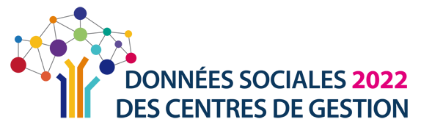 4
Présentation générale – Enquête RSU 2022
Créé par l’article 5 de la loi de transformation de la fonction publique du 6 août 2019
Se substitue au bilan social depuis janvier 2021
Un rapport obligatoire dorénavant annuel et commun aux 3 versants de la fonction publique
L’application « Données Sociales » regroupe les rapports suivants :
le Rapport Social Unique (RSU)
Le Rapport Annuel sur la Santé Sécurité et les Conditions de Travail (RASSCT).
Présentation à l’assemblée délibérante, après avis du Comité Social Territorial
Saisie des données sur l’application « Données Sociales » proposée par les centres de gestion
5
Présentation générale – Enquête RSU 2022
2 enquêtes en 1 :

Le Rapport Social Unique (RSU) ;
Le Rapport Annuel sur la Santé Sécurité et les Conditions de Travail (RASSCT).
Pour renforcer la lisibilité de l’emploi public territorial et vous permettre de bénéficier d’outils d’aide à la décision et au pilotage de vos Ressources Humaines.
6
Utilité / Avantages
Données du RSU exploitées pour l’élaboration ou l’actualisation des LDG
Outil LDG
Fiche repère
de votre strate *
1 Synthèse individuelle de votre RSU
2 Rapport de Situation Comparée et Synthèse sur l’égalité professionnelle
5 Synthèse sur l’absentéisme
5 Synthèses
4 Rapport et synthèse sur les Risques Psychosociaux (RPS)
3 Synthèse sur la Santé, la Sécurité et les Conditions de Travail (RASSCT)
*uniquement pour les communes et EPCI, sous réserve d’un taux de retour permettant l’exploitation
7
Informations préalables
Même si aucun agent rémunéré = nécessité de valider un RSU vide et le transmettre
1 N°SIRET = 1 RSU
RSU 2022
Version commune aux 3 fonctions publiques 
Pas d’évolution majeure par rapport au RSU 2021
Version 2022
Mozilla Firefox 
        
	Google Chrome
Navigateur internet
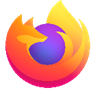 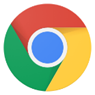 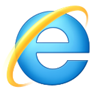 8
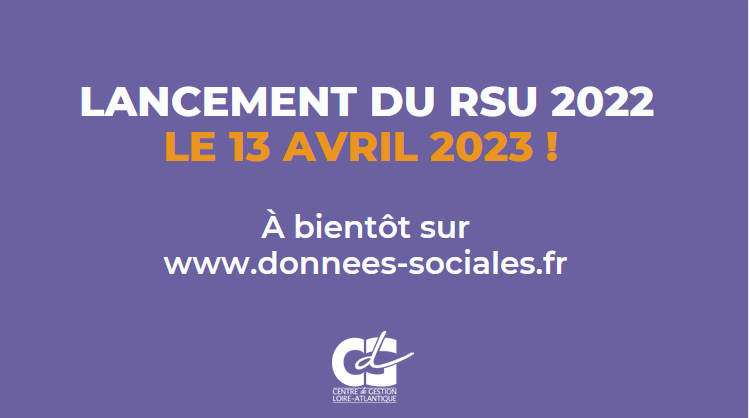 9
Nous sommes disponibles pour vous accompagner
Direction Emploi et Dynamiques Professionnelles
Service Recrutements et Parcours Professionnels
Horaires d’accueil : 8h30-12h15 / 13h45-17h30
www.cdg44.fr
rsu@cdg44.fr
02 40 20 63 84
10